Rentals Made Easy with RentSpree & WMA
Kimberly Mingo
Sr. Client Success Manager RentSpree
RentSpree simplifies
the entire rental process:
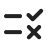 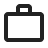 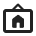 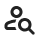 Marketing
Screening
Move-in
Lead Generation
RentSpree: Simplifying the rental process
See why customers love us
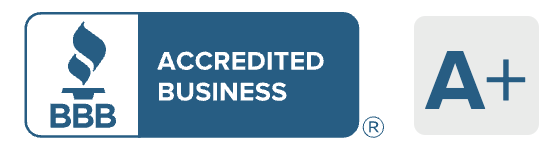 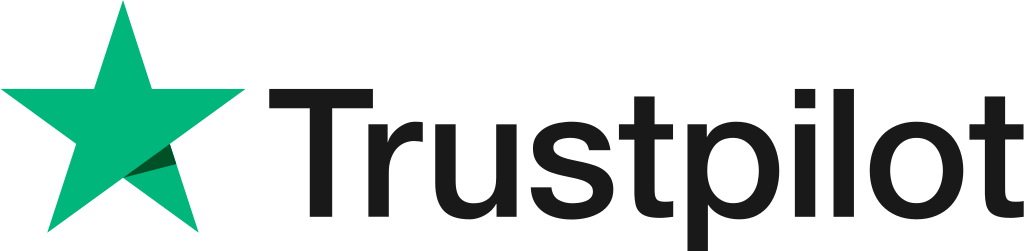 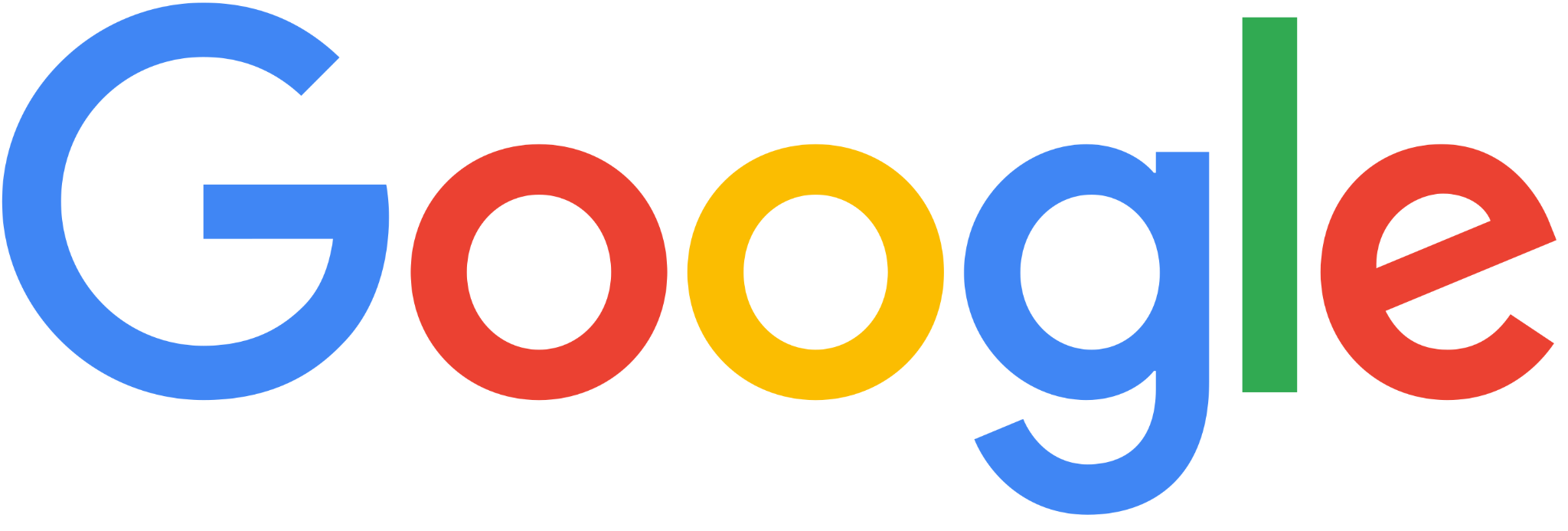 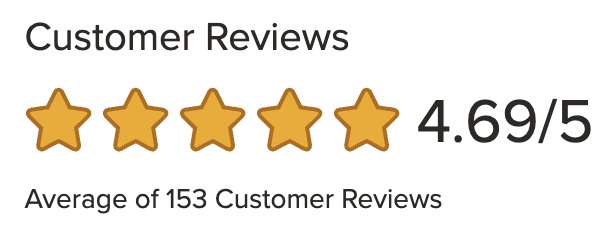 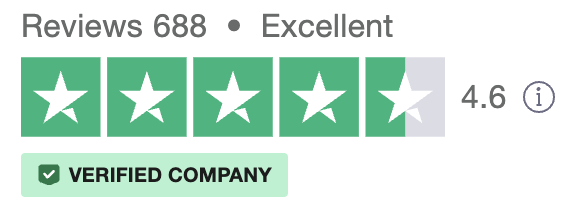 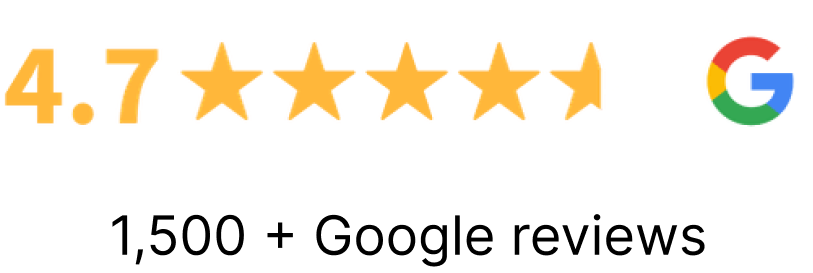 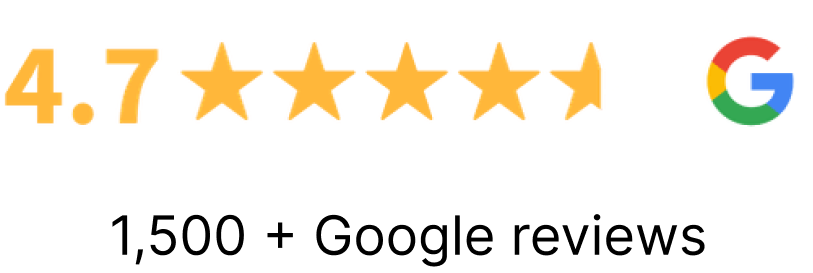 RentSpree: Simplifying the rental process
Visit link below or scan QR code for more information
www.rentspree.com/partner/wma
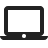 Product Demo
RentSpree: Simplifying the rental process
Thank you!
Kimberly Mingo
Sr. Client Success Manager
RentSpree
Special Offer for WMA members.

New accounts created in April will receive 2 FREE Rent Estimate Reports ($40 value)!
support@rentspree.com
323-515-7757